Муниципальное бюджетное дошкольное образовательное учреждение «Чистопольско-Высельский детский сад» Чистопольского муниципального района республики Татарстан
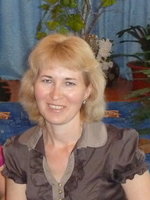 КРОССВОРД ПО ПРОИЗВЕДЕНИЯМ ТАТАРСКОГО ПОЭТА ГАБДУЛЛЫ ТУКАЯ
Автор-составитель:
Валиуллина Нафиса Набиулловна                     
Дата рождения: 21.02.1977.                
Образование: среднее специальное, Нижнекамское педагогическое училище «Дошкольное воспитание», 2001 год   
НИСПТР, педагогика и методика             дошкольного обучения, 3 курс
Особенности игры«Сказки и стихотворения Габдуллы Тукая» - презентация кроссворд детям по произведениям татарского поэта:
буквы открываются с использованием анимации;
всплывающие задания кроссворда;
неограниченное время ответов на вопросы;
наличие ключевого слова;
озвучивание действий пользователя;
интуитивно понятная навигация;
удобный выход при нажатии кнопки ;
Слова, используемые в кроссворде:
ЛЕТО;
ШУРАЛЕ;
СКАЗКА;
ВОДЯНАЯ;
КЫРЛАЙ.
Ключевое слово кроссворда:
ТУКАЙ.
По горизонтали: 1. О каком времени года  говорится в сказке татарского поэта?
По горизонтали: 1. О каком времени года  говорится в сказке татарского поэта?
По горизонтали: 
1.О каком времени года  говорится в сказке татарского поэта. 
2. Сказочное существо, живущее в лесу.
По горизонтали: 
1.О каком времени года  говорится в сказке татарского поэта.
2. Сказочное существо. живущее в лесу.
По горизонтали: 
1.О каком времени года  говорится в сказке татарского поэта. 
2. Сказочное существо, живущее в лесу. 
3. Какое слово пропущено в произведении: «… про Козу и Барана».
По горизонтали: 
1. О каком времени года  говорится в сказке татарского поэта. 
2. Сказочное существо, живущее в лесу.
3. Какое слово пропущено в произведении: «… про Козу и Барана».
1.О каком времени года  говорится в сказке татарского поэта. 
2. Сказочное существо, живущее в лесу. 
3. Какое слово пропущено в произведении: «… про Козу и Барана». 
4.«Золотым блестящим гребнем над зеркальною водой космы ведьма продирает, прядью  тешится седой».
1. О каком времени года  говорится в сказке татарского поэта. 
2. Сказочное существо, живущее в лесу. 
3. Какое слово пропущено в произведении: «… про Козу и Барана». 
4. "Золотым блестящим гребнем над зеркальною водой космы ведьма продирает, прядью  тешится седой».
1. О каком времени года  говорится в сказке татарского поэта. 
2. Сказочное существо, живущее в лесу. 
3. Какое слово пропущено в произведении: «… про Козу и Барана». 
4. «Золотым блестящим гребнем над зеркальною водой космы ведьма продирает, прядью  тешится седой». 
5. Как называется деревня за Казанью.
По горизонтали: 1. О каком времени года  говорится в сказке татарского поэта. 
2.Сказочное существо, живущее в лесу. 
3. Какое слово пропущено в произведении: «… про Козу и Барана». 
4. "Золотым блестящим гребнем над зеркальною водой космы ведьма продирает, прядью  тешится седой». 
5. Как называется деревня за Казанью.
Ключевое слово - ТУКАЙ
1. Какая птица в стихотворении  поэта вила гнездо из глины.
1. Какая птица в стихотворении  поэта вила гнездо из глины. 2. Он хотел поиграть с дровосеком в щекотку.
1.Какая птица в стихотворении  поэта вила гнездо из глины. 2. Он хотел поиграть с дровосеком в щекотку. 
3. Какое это насекомое по словам поэта, живёт только один день.
1.Какая птица в стихотворении  поэта вила гнездо из глины. 2. Он хотел поиграть с дровосеком в щекотку. 
3. Какое это насекомое по словам поэта, живёт только один день. 
4. Как звали девочку в стихотворении «Озорной котёнок», которая шила платье кукле.
1.Какая птица в стихотворении  поэта вила гнездо из глины. 2. Он хотел поиграть с дровосеком в щекотку. 
3. Какое это насекомое по словам поэта, живёт только один день. 
4. Как звали девочку в стихотворении «Озорной котёнок», которая шила платье кукле.  
5. Какая кличка собаки в стихотворении «Забавный ученик».
1.Какая птица в стихотворении  поэта вила гнездо из глины. 2. Он хотел поиграть с дровосеком в щекотку. 
3. Какое это насекомое по словам поэта, живёт только один день. 
4. Как звали девочку в стихотворении «Озорной котёнок», которая шила платье кукле.  
5. Какая кличка собаки в стихотворении «Забавный ученик».
1.Какая птица в стихотворении  поэта вила гнездо из глины. 
2. Он хотел поиграть с дровосеком в щекотку.
 3. Какое это насекомое по словам поэта, живёт только один день. 
4. Как звали девочку в стихотворении «Озорной котёнок», которая шила платье кукле.  
5. Какая кличка у собаки в стихотворении «Забавный ученик».
1.Сооружение, где сидела Водяная.
1.Сооружение, где сидела Водяная.
2. Животное которое напугало Водяную.
1.Сооружение, где сидела Водяная.
2. Животное которое напугало Водяную.
3. Герой сказки «Водяная».
1.Сооружение, где сидела Водяная.
2. Животное которое напугало Водяную.
3. Герой сказки «Водяная».
4. Материал из которого изготовлен гребень, принадлежащий Водяной.
1.Сооружение, где сидела Водяная.
2. Животное которое напугало Водяную.
3. Герой сказки «Водяная».
4. Материал из которого изготовлен гребень, принадлежащий Водяной.
5. Куда нырнула Водяная и уплыла к себе на дно
1.Сооружение, где сидела Водяная.
2. Животное которое напугало Водяную.
3. Герой сказки «Водяная».
4. Материал из которого изготовлен гребень, принадлежащий Водяной.
5. Куда нырнула Водяная и уплыла к себе на дно.
6. Кто поругал мальчика  в сказке «Водяная».
1.Сооружение, где сидела Водяная.
2. Животное которое напугало Водяную.
3. Герой сказки «Водяная».
4. Материал из которого изготовлен гребень, принадлежащий Водяной.
5. Куда нырнула Водяная и уплыла к себе на дно.
6. Кто поругал мальчика  в сказке «Водяная».
1.Сооружение, где сидела Водяная.
2. Животное которое напугало Водяную.
3. Герой сказки «Водяная».
4. Материал из которого изготовлен гребень, принадлежащий Водяной.
5. Куда нырнула Водяная и уплыла к себе на дно.
6. Кто поругал мальчика  в сказке «Водяная».